Finding Your Way
Christian Morality
Document # : TX001866
Reason and Revelation tell us that a longing for God is written in our hearts.
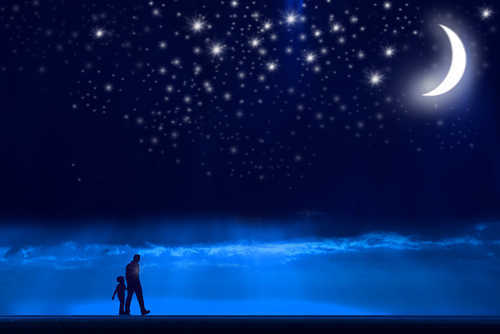 Shutterstock/CSKN
We know that we seek God because we long for happiness, love, goodness, acceptance, mercy, or forgiveness.
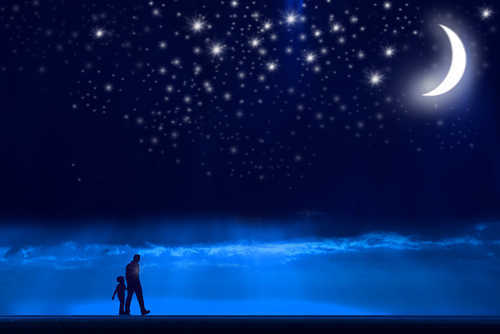 Shutterstock/CSKN
In God’s plan for our salvation, one good choice leads to another.
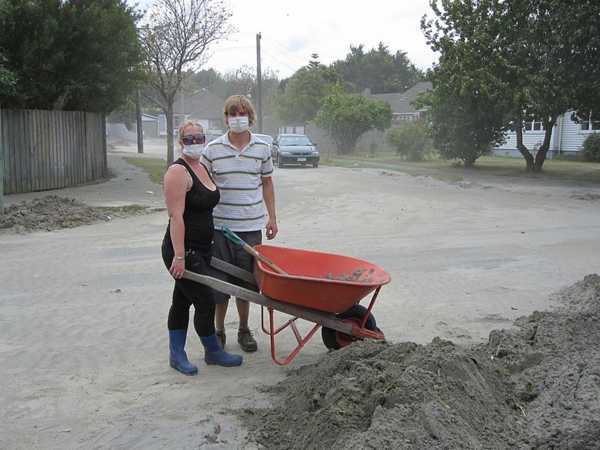 Image in public domain
To choose God is to choose freedom from the negative consequences of sin, from fear, from a web of deceit, from self-centeredness, or from an inauthentic self.
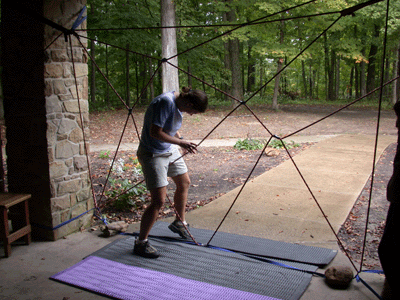 Indiana.edu
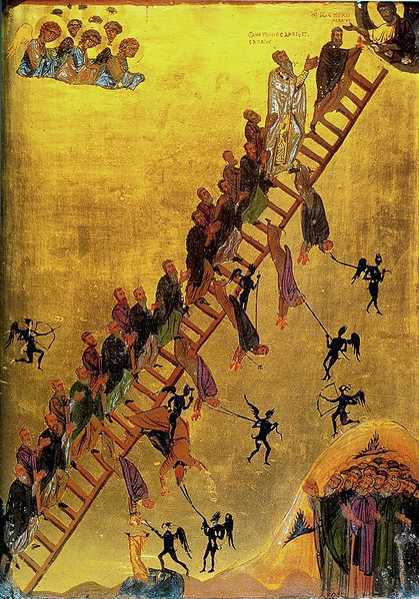 To refuse to accept God’s love is to refuse to grow toward moral goodness.
Image in public domain
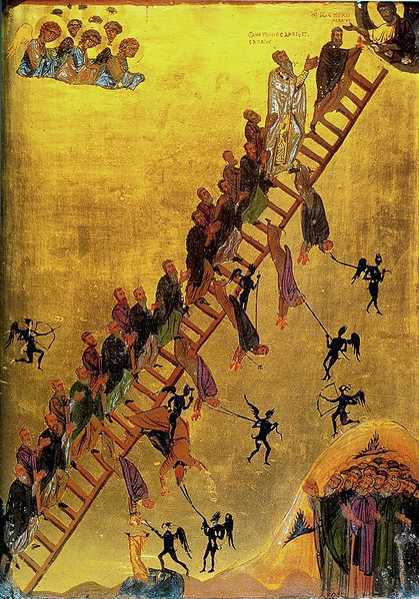 To accept God’s love is to live in a covenant relationship that guides us on a path to goodness in this life and that will lead to our eternal union with God in Heaven.
Image in public domain
To acknowledge sin is to regain sight of the goal of happiness in this life and the next.
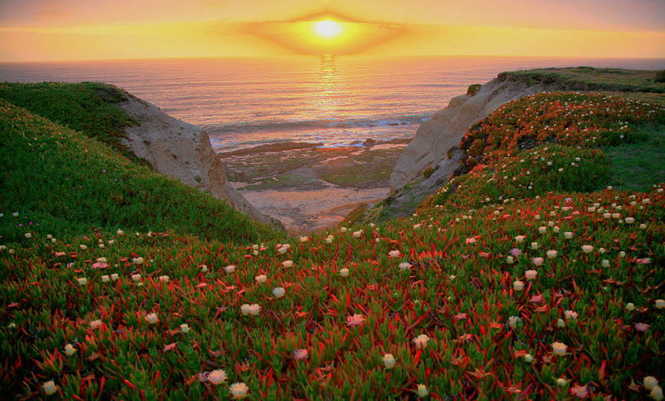 Image in public domain
God’s Law is a moral guide to our greatest happiness.
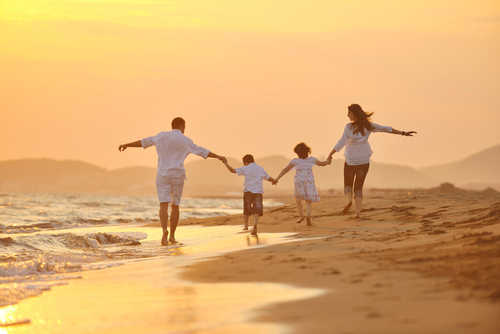 Shutterstock/Benis Arapovic
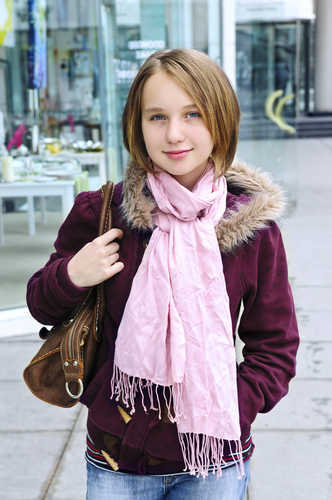 To put faith in God alone is to avoid the false god of material possessions.
Shutterstock/Alexander Todorenko
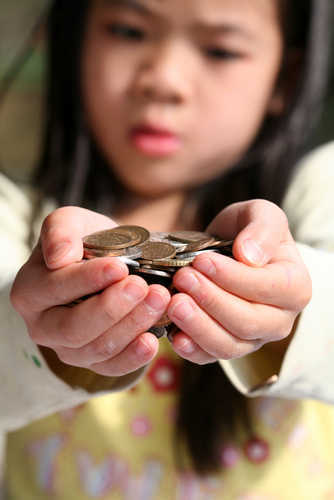 To keep God as the focus of our heart’s desire is to properly orient our regard for material possessions.
Shutterstock/ jean schweitzer
A sense of honor and reverence orients our lives toward a regard for the rights of others and toward the sharing of resources.
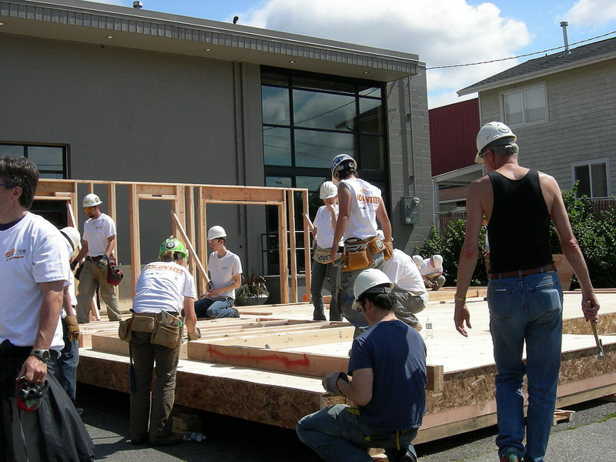 Image in public domain
The pursuit of truth keeps us honest about our relationship to God, others, and creation.
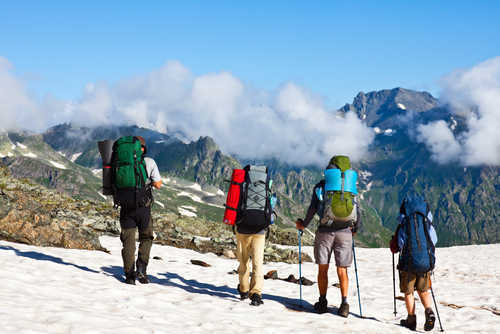 Shutterstock/Galyna Andrushko
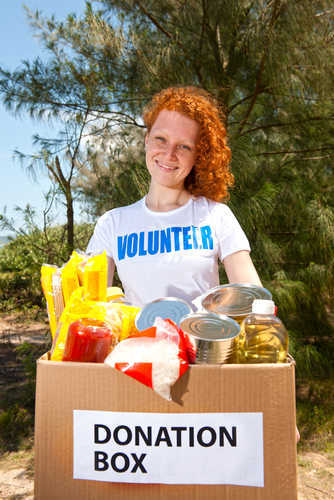 To choose what is good is to choose God.
To choose God is to live justly.
Shutterstock/mangostock